LA TUTELA DEL PAZIENTE A TUTELA DEL CHIRURGO
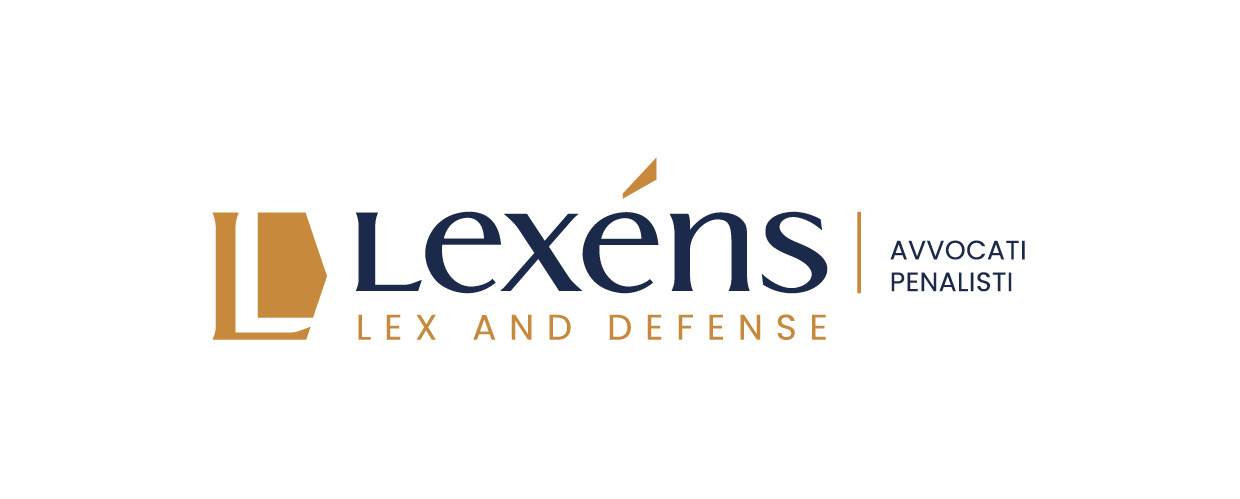 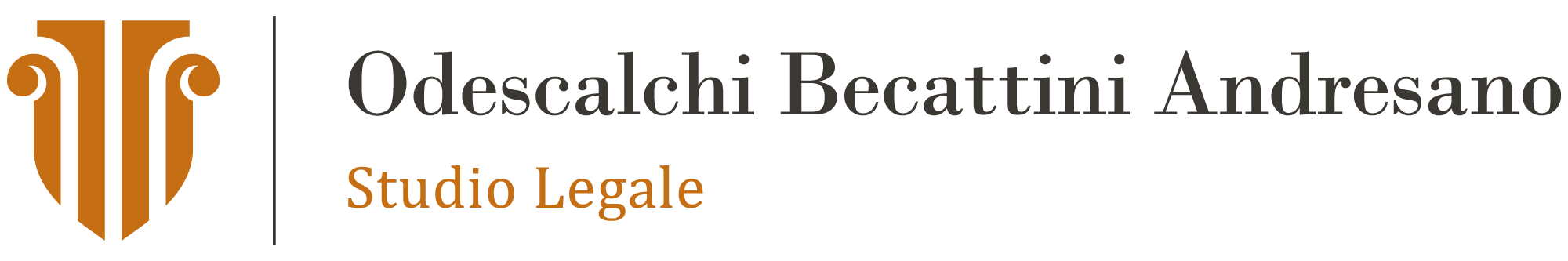 IMMEDESIMAZIONE
CHIRURGHI            RISK MANAGER
I CHIRURGHI SONO RISK MANAGER DI LORO STESSI 

                 GESTIONE DEL RISCHIO NON SOLO PER EVITARE IL CONTENZIOSO 
                                                MA PER LA SICUREZZA DEI PAZIENTI 
                                                               
                                                                     SCOPO 
  RIDURRE I RISCHI CONNESSI ALLA LORO ATTIVITA’ ANCHE ATTRAVERSO LA TUTELA DEI PAZIENTI
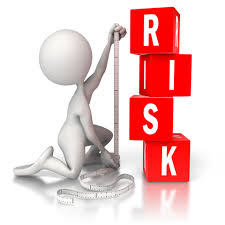 QUALI STRUMENTI A PROPRIA TUTELA
RISPETTO DELLE  LINEE GUIDA 
-CHE SI BASANO SULLA LETTERATURA SCIENTIFICA E SULLA CASISTICA 
-CHE SONO STATE REDATTE PENSANDO AL MIGLIOR TRATTAMENTO PER IL PAZIENTE BARIATRICO
-CHE TUTELANO IL PAZIENTE PERCHE’ SONO IN GRADO DI GIUSTIFICARE IL TRATTAMENTO
-CHE TUTELANO VOI PERCHE’ GARANTISCONO LA
 CORRETTEZZA DELLA SCELTA E DEL TRATTAMENTO
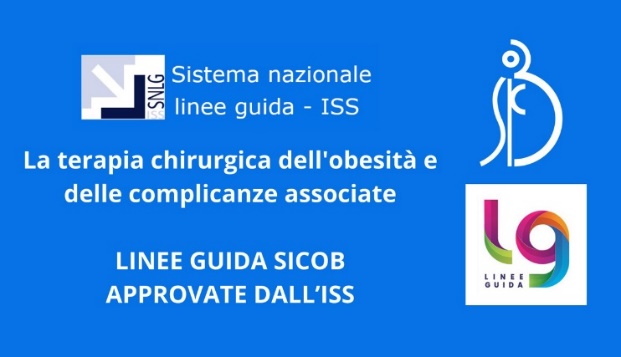 SCELTA DEL PAZIENTE
-INDICE BMI
-COMORBIDITA’ 
-SITUAZIONE PSICOLOGICA 
-FINALITA’ DELL’INTERVENTO
-OTTENIMENTO DEL RISULTATO
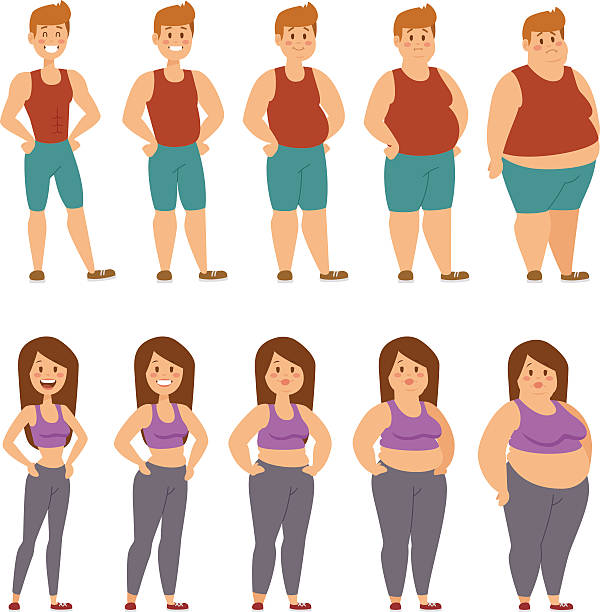 PERCORSI STANDARDIZZATI
PROTOCOLLI DA RISPETTARE IN MANIERA UNIFORME 
PER OGNI TIPOLOGIA DI INTERVENTO
PER OGNI SINTOMO CHE POSSA FAR SOSPETTARE UNA COMPLICANZA
CENTRI SPECIALIZZATI-ADEGUATEZZA DELLA STRUTTURA
SCEGLIERE CENTRI CHE GARANTISCANO UN LIVELLO DI ADEGUATEZZA CERTIFICATO PER ESEGUIRE GLI INTERVENTI E

CENTRI CHE DEVONO ESSERE  DI RIFERIMENTO PER IL PAZIENTE
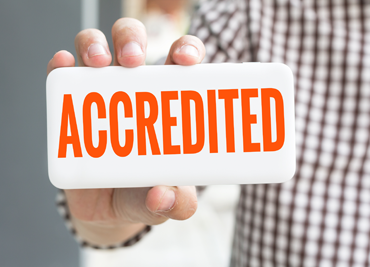 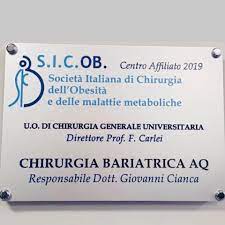 ATTENZIONE AL PAZIENTE
DIALOGO 
DISPONIBILITA’
CHIAREZZA NELLE SPIEGAZIONI sia dell’intervento sia alle dimissioni 
COMPLETEZZA DELLE INFORMAZIONI 
SPIEGAZIONE DELL’INTERVENTO E DELLE POSSIBILI COMPLICANZE
QUALE TUTELA DI SE’ ATTRAVERSO IL PAZIENTE
-INDICAZIONE DEI CONTROLLI POST OPERATORI
Es.Contestazione « non si assicurava che il paziente fosse adeguatamente assistito dopo l’intervento né direttamente né da personale idoneo e competente cui avrebbe dovuto fornire tutte le indicazioni terapeutiche»
-CHIAREZZA DELLE INDICAZIONI DA SEGUIRE DOPO L’INTERVENTO 

-INDICAZIONI DEI CAMPANELLI D’ALLARME DI SINTOMATOLOGIE 
DA SEGNALARE
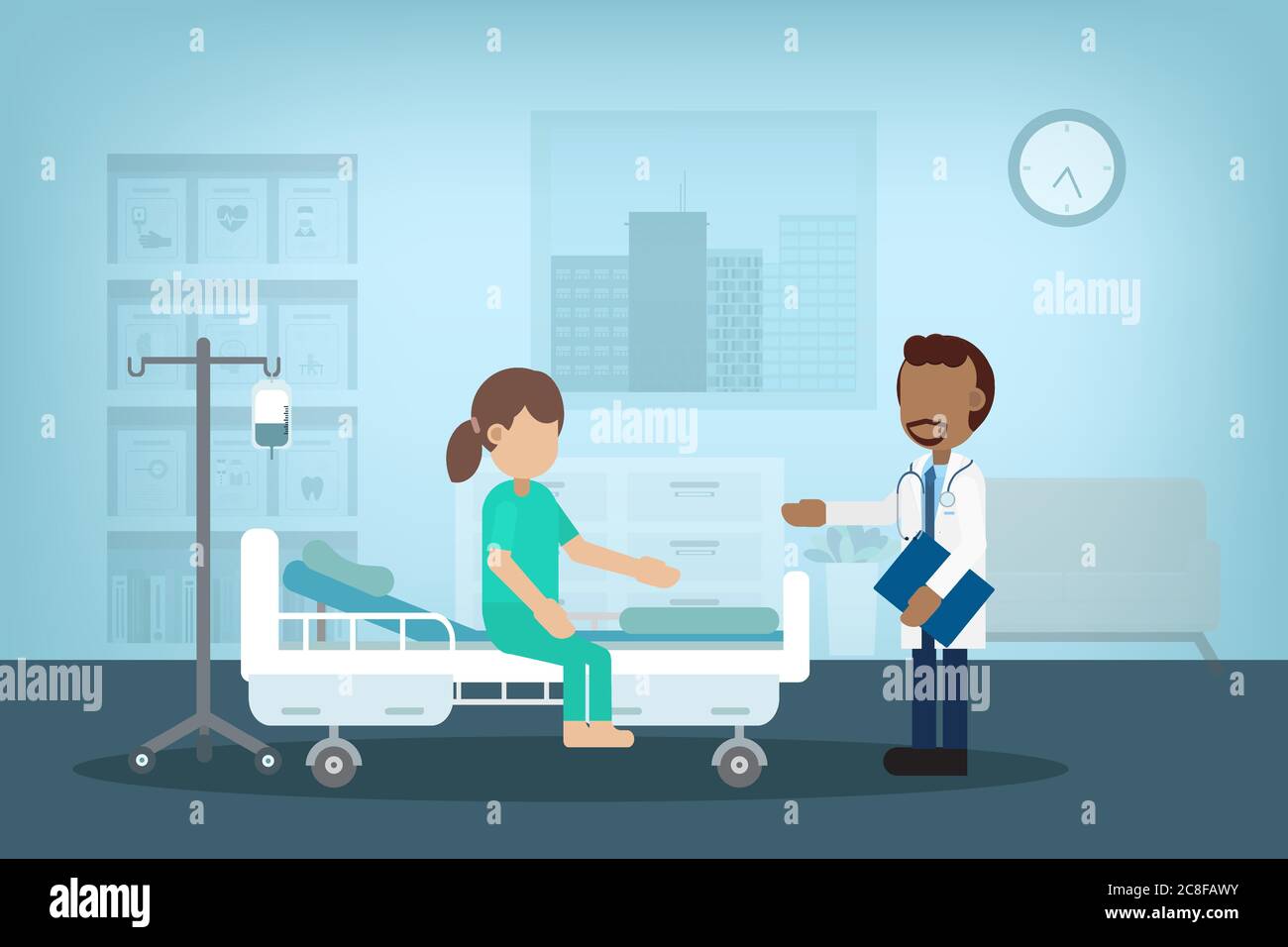 GESTIONE DEL POST OPERATORIO
COMPLICANZA
          Come indirizzare il paziente critico 
 ADEGUATEZZA DELLA STRUTTURA CHE POSSA GESTIRE UN 
 LA CRITICITA’ CHE DERIVA DA UN INTERVENTO BARIATRICO 
Es.» Non forniva i contatti di suoi collaboratori 
o di personale qualificato che potessero ravvisare
 l’insorgenza e l’importanza dei sintomi «
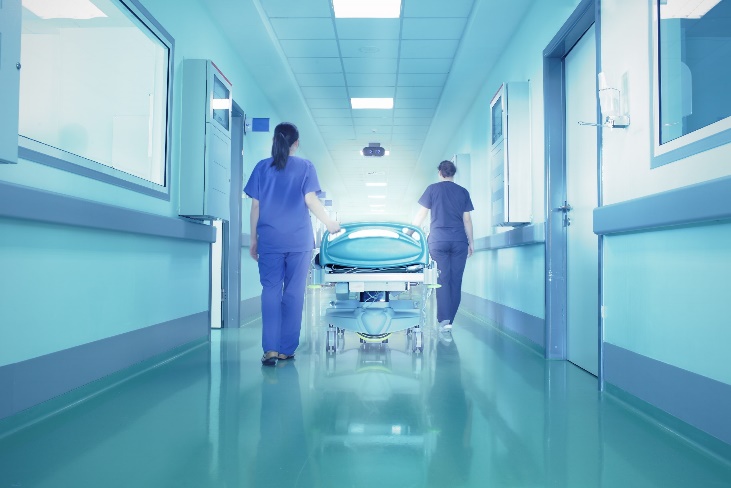 QUALE DOCUMENTAZIONE PER TUTELARE IL PAZIENTE E SE’ STESSI
CONSENSO INFORMATO

-NATURA DELL’INTERVENTO O DELL’ESAME (anche di una modifica in corso di intervento) 

-PORTATA E ESTENSIONE DELL’INTERVENTO O DELL’ESAME 

-RISCHI CHE COMPORTA ANCHE SE RIDOTTI


-POSSIBILITA’ DI AVERE I MEDESIMI RISULTATI ATTRAVERSO 
ALTRO INTERVENTO  (CASS CIV 364/97-Cassaz Civ 10014/94)

-EVENTUALI INADEGUATEZZE DELLA STRUTTURA (Cass.11316/2003
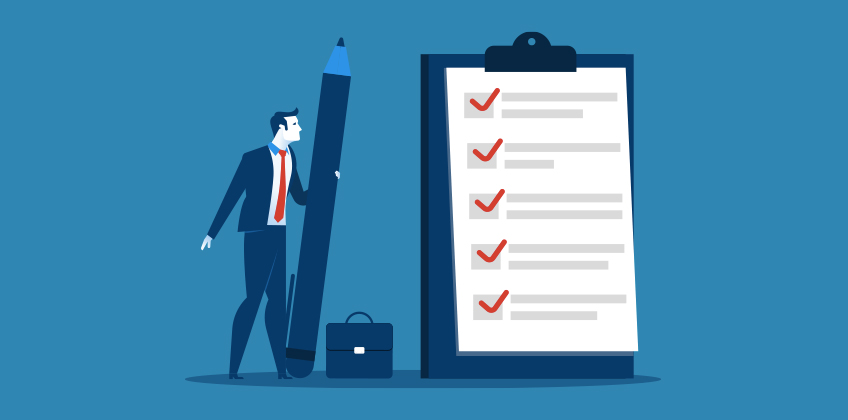 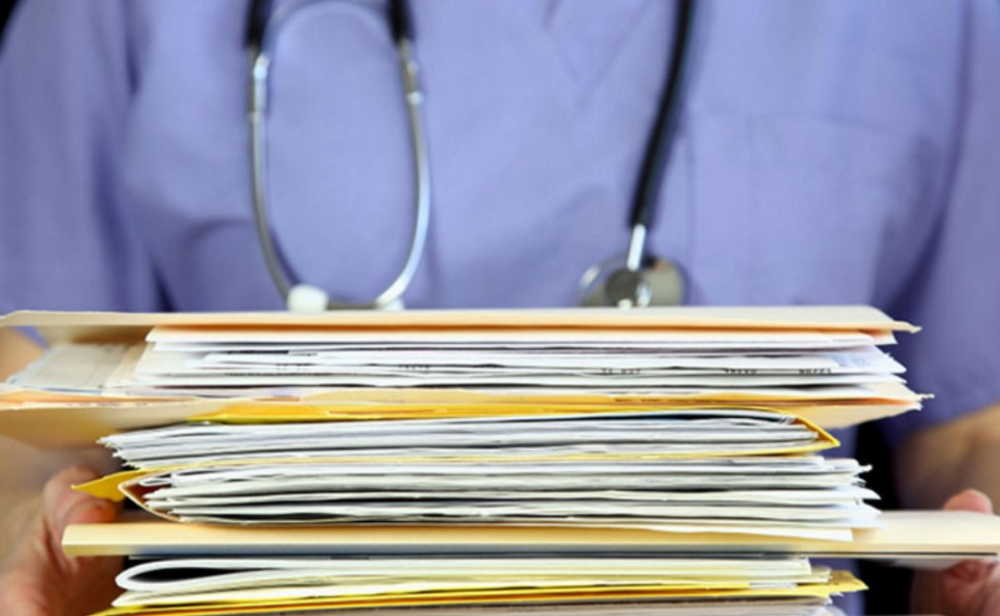 VALIDITA’ DEL CONSENSO DEL PAZIENTE
DEVE ESSERE FIRMATO ANTICIPATAMENTE
DEVE ESSERE MANIFESTATO ESPLICITAMENTE AL SANITARIO 
DEVE PROVENIRE DA SOGGETTO CHE DISPONE DEL DIRITTO (maggiorenne capace )
DEVE ESSERE DATO LIBERAMENTE E IMMUNE DA ERRORI 
PUO’ ESSERE SEMPRE REVOCATO 
DEVE ESSERE RICHIESTO PER OGNI TRATTAMENTO 
DEVE ESSERE PRECEDUTO DA INFORMAZINI CHIARE E COMPLETE
DEVE ESSERE FORNITA ANCHE L’EVENTUALE ALTERNATIVA DIAGNOSTICA E TERAPEUTICA
DEVE SPIEGARE I RISCHI E LA PERCENTUALE DI INCIDENZA ANCHE RISPETTO AL MANCATO TRATTAMENTO
DEVE SPIEGARE LA CAPACITA’ DELLA STRUTTURA A INTERVENIRE SE NECESSARIO (es.Rianimazione )
12
CORTE DEI CONTI
CASO DI CONSENSO INFORMATO STANDARD PREDISPOSTO DALL’AZIENDA OSPEDALIERA IL PM HA SOSTENUTO CHE «…L’ESISTENZA DI UN CONSENSO STANDARD DELL’AZIENDA NON ESIME L’OPERATORE DAL SEGNALARE I RISCHI CONRETAMENTE CONNESSI AL GESTO OPERATORIO ANCHE IN RELAZIONE AL TEATRO D’INTERVENTO ..


E ANCORA 
«L’OPPORTUNITA’ CHE IL CONSENSO VENGA 
 RINNOVATO E ACQUISITO ANCHE PER 
IL CAMBIAMENTO DI PROCEDURA 
IN SEDE INTRAOPERATORIA …»
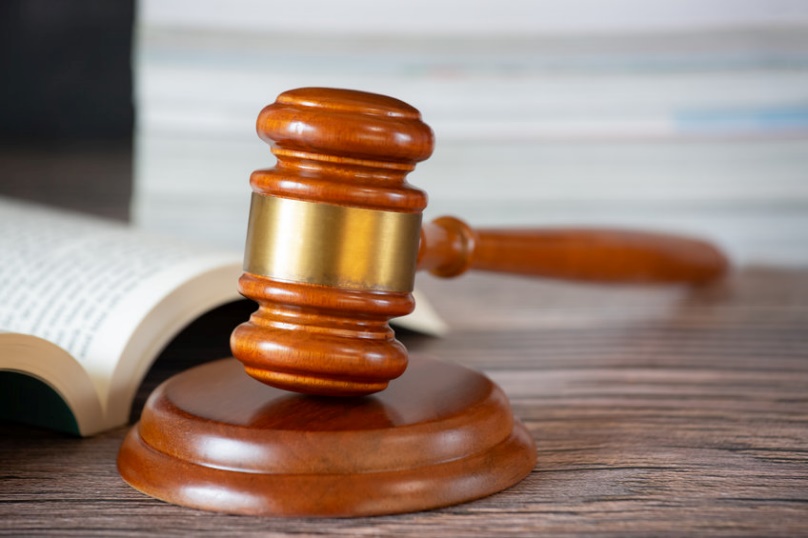 13
CARTELLA CLINICA : VALENZA CERTIFICATIVA
FINALITA’ PIANIFICAZIONE E VALUTAZIONE DELLE CURE CON VERIFICA DELL’RISPETTO AGLI STANDARD DI RIFERIMENTO
VALUTAZIONE DELLA COMUNICAZIONE TRA SANITARI COINVOLTI NELL’ITER DIAGNOSTICO TERAPEUTICO 

MAGGIORE ACCURATEZZA PRECISIONE E FACILITA’ DI IDENTIFICARE I SANITARI COINVOLTI
                               
                                LA RENDE STRUMENTO FORMIDABILE DI DIFESA
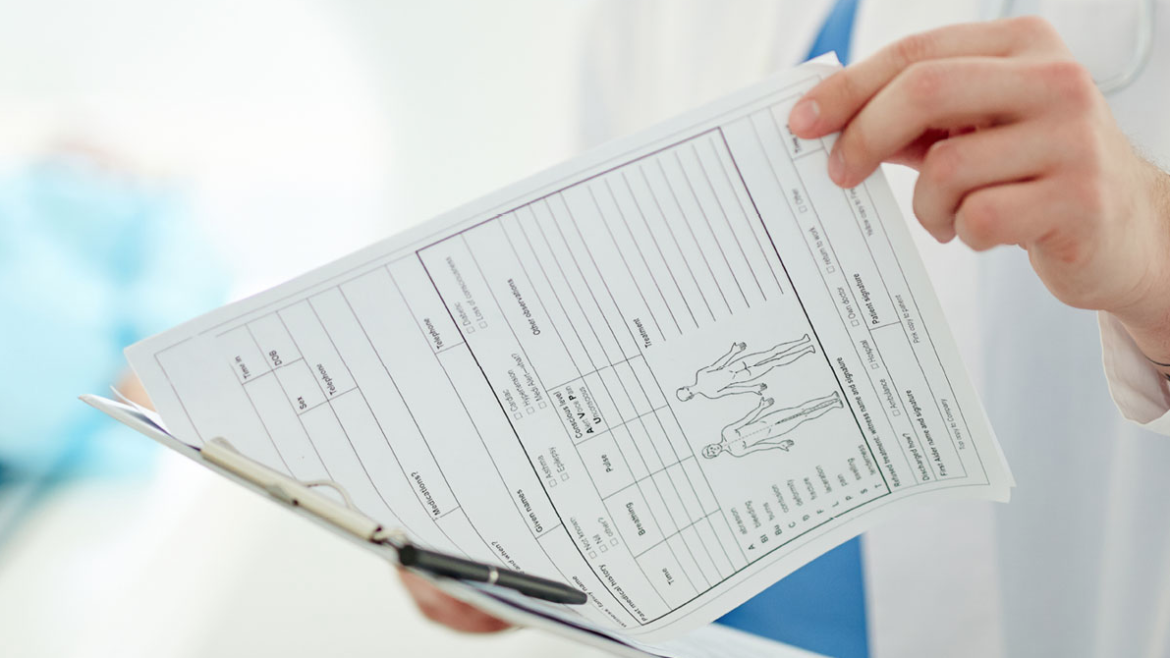 14